Homomorphic Encryption HW implementation Research
Hee Seung Lee, Seon Bhin Kim and Dong Kyue Kim
Department of Electronic Engineering, Hanyang University,Seoul 133-710, Korea
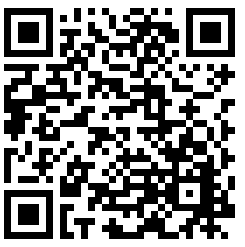 Introduction
Research Background
 If quantum computer is commercialized, It is expected that Existing cryptosystem will be destroyed
 Preoccupying Homomorphic Encryption technology is the important part of the market of crypto in 
    the situation that the throughput of data is being skyrocketed
 By implementing Homomorphic Encryption by HW, Possibility of commercialization can be checked
 As TFHE Scheme among Homomorphic Encryption Schemes needs improvement at calculation time for
    commercialization , We need to implement high speed module and analyze it
 Homomorphic Encryption
 The way to be able to calculate using encrypted data 
 Among Homomorphic Encryption Schemes, TFHE Scheme is one of GSW-like Scheme which conducts
    bootstrapping frequently and has pros that it’s rate of increase of noise is lower and it’s calculation
    procedure is more simple than BGV-like Scheme
Implementation
TFHE NAND 





 The most time consuming part in bootstrapping at the TFHE NAND calculation is CMUX 
 One operation of CMUX needs 0.022ms and External Product takes most of that time
 We tried to improve performance by designing high speed External Product calculation
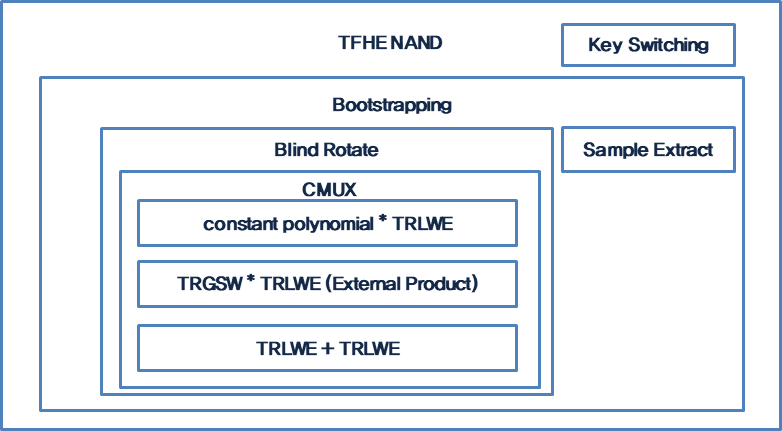 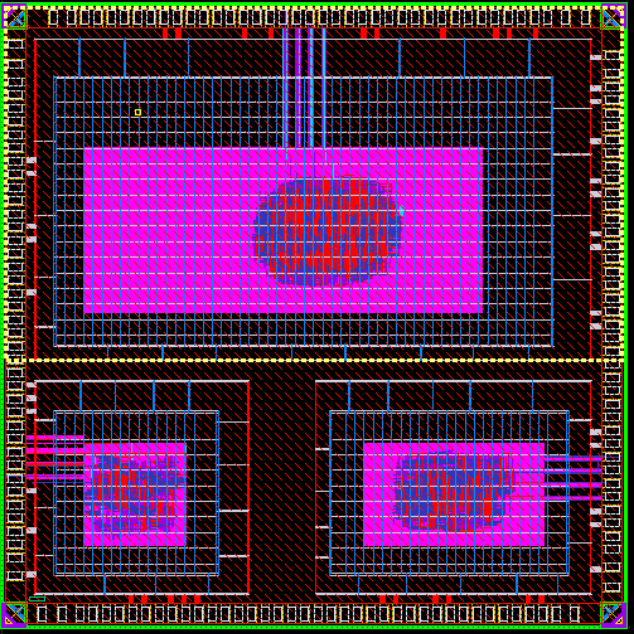 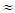 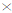 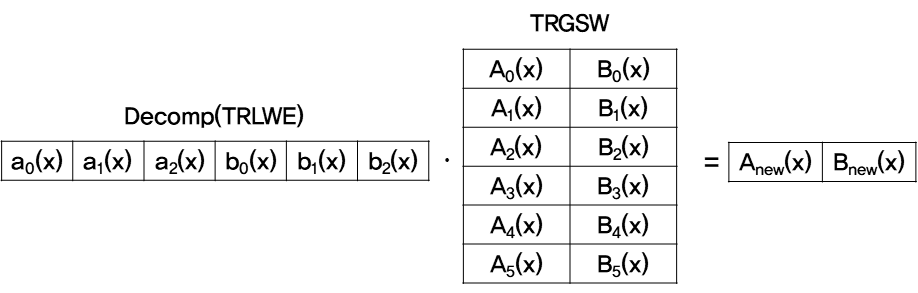 X4
X1
X2
External Product
Layout
Analysis Result
Result and Discussion
Operation time was decreased by improving
    performance of calculator from this result

 It is expected that referencing this result will 
    be helpful when the high speed calculator is
    needed
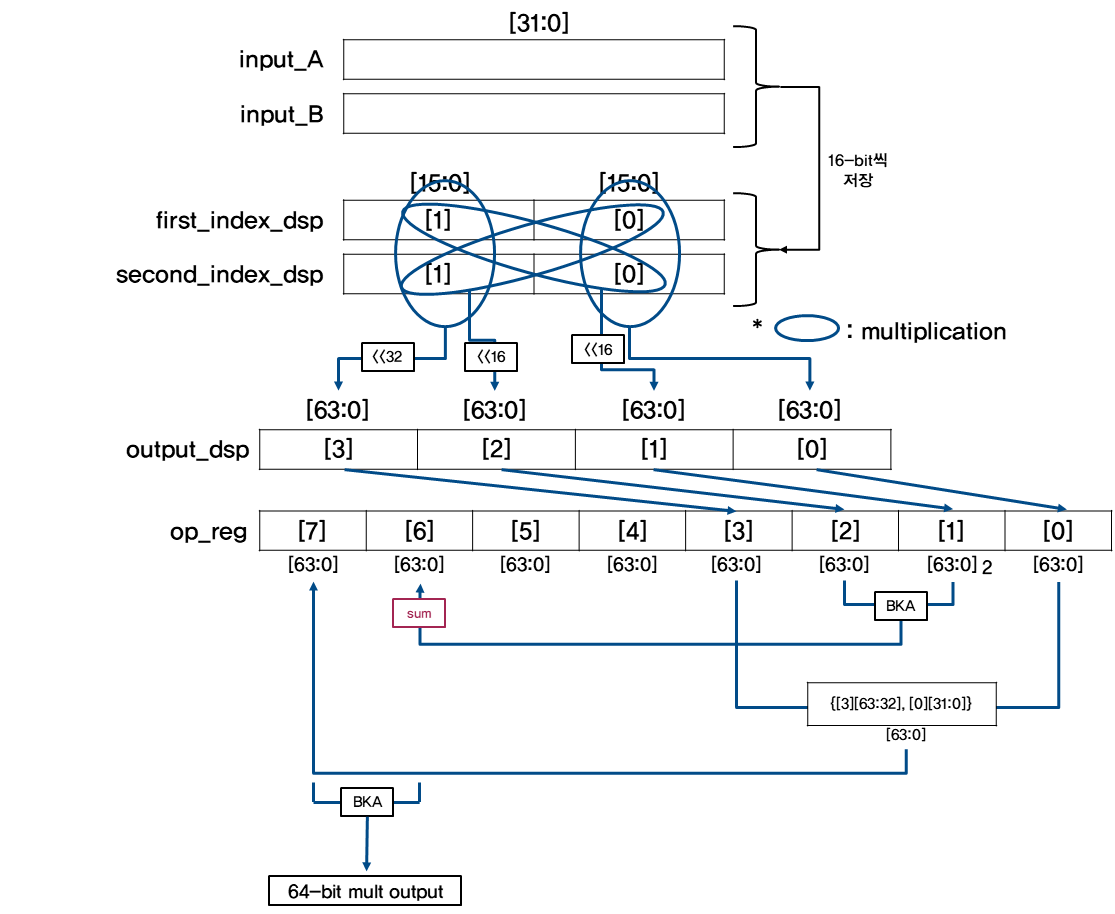 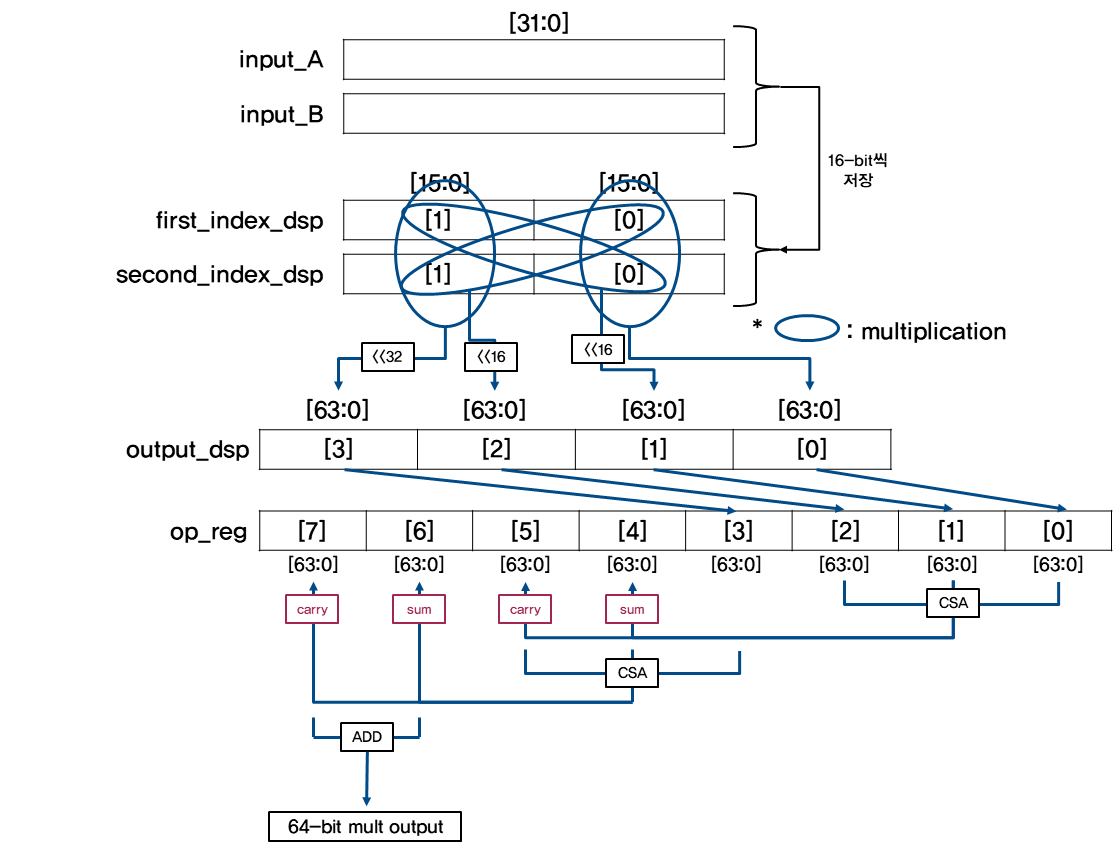 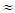 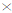 Acknowledgement
This Research was supported with MPW from IDEC